May 2023
2nd  Vice Chair Report March 2023
Date: 2023-03-13
Authors:
Slide 1
Robert Stacey, Intel
May 2023
Abstract
This slide contains requested reports and status from the 802.11 2nd Vice-Chair:
IEEE SA Patent Policy
IEEE SA Copyright Policy
IEEE SA Participation and Policy Documents
IEEE 802 Rules Documents
IEEE 802.11 Rules Documents
Reminder to vote on WG ballots
Joining the 802.11 email reflectors 
Joining 802 All List Server
Reminder on Posting Documents
IEEE Event Conduct and Safety
Slide 2
Robert Stacey, Intel
May 2023
802.11 2nd Vice Chair Report
Monday– 802.11 Opening Plenary
Slide 3
Robert Stacey, Intel
May 2023
Instructions for the WG Chair
The IEEE-SA strongly recommends that at each WG meeting the chair or a designee:
Show slides 1 through 4 of this presentation
Advise the WG attendees that: 
IEEE’s patent policy is described in Clause 6 of the IEEE SA Standards Board Bylaws;
Early identification of patent claims which may be essential for the use of standards under development is strongly encouraged; 
There may be Essential Patent Claims of which IEEE is not aware. Additionally, neither IEEE, the WG, nor the WG Chair can ensure the accuracy or completeness of any assurance or whether any such assurance is, in fact, of a Patent Claim that is essential for the use of the standard under development.
Instruct the WG Secretary to record in the minutes of the relevant WG meeting: 
That the foregoing information was provided and that slides 1 through 4 (and this slide 0, if applicable) were shown; 
That the chair or designee provided an opportunity for participants to identify patent claim(s)/patent application claim(s) and/or the holder of patent claim(s)/patent application claim(s) of which the participant is personally aware and that may be essential for the use of that standard 
Any responses that were given, specifically the patent claim(s)/patent application claim(s) and/or the holder of the patent claim(s)/patent application claim(s) that were identified (if any) and by whom.

The WG Chair shall ensure that a request is made to any identified holders of potential essential patent claim(s) to complete and submit a Letter of Assurance.
It is recommended that the WG Chair review the guidance in IEEE-SA Standards Board Operations Manual 6.3.5 and in FAQs 14 and 15 on inclusion of potential Essential Patent Claims by incorporation or by reference. 

	Note: WG includes Working Groups, Task Groups, and other standards-developing committees with a PAR approved by the IEEE-SA Standards Board.
Slide 4
Robert Stacey, Intel
(Optional to be shown)
May 2023
Participants have a duty to inform the IEEE
Participants shall inform the IEEE (or cause the IEEE to be informed) of the identity of each holder of any potential Essential Patent Claims of which they are personally aware if the claims are owned or controlled by the participant or the entity the participant is from, employed by, or otherwise represents

Participants should inform the IEEE (or cause the IEEE to be informed) of the identity of any other holders of potential Essential Patent Claims

Early identification of holders of potential Essential Patent Claims is encouraged
Slide #1
Slide 5
Robert Stacey, Intel
May 2023
Ways to inform IEEE
Cause an LOA to be submitted to the IEEE-SA (patcom@ieee.org); or

Provide the chair of this group with the identity of the holder(s) of any and all such claims as soon as possible; or

Speak up now and respond to this Call for Potentially Essential Patents
If anyone in this meeting is personally aware of the holder of any patent claims that are potentially essential to implementation of the proposed standard(s) under consideration by this group and that are not already the subject of an Accepted Letter of Assurance, please respond at this time by providing relevant information to the WG Chair
Slide #2
Slide 6
Robert Stacey, Intel
May 2023
Other guidelines for IEEE Working Group meetings
All IEEE SA standards meetings shall be conducted in compliance with all applicable laws, including antitrust and competition laws. 
Don’t discuss the interpretation, validity, or essentiality of patents/patent claims. 
Don’t discuss specific license rates, terms, or conditions.
Relative costs of different technical approaches that include relative costs of patent licensing terms may be discussed in standards development meetings. 
Technical considerations remain the primary focus
Don’t discuss or engage in the fixing of product prices, allocation of customers, or division of sales markets.
Don’t discuss the status or substance of ongoing or threatened litigation.
Don’t be silent if inappropriate topics are discussed. Formally object to the discussion immediately.
---------------------------------------------------------------   
For more details, see IEEE-SA Standards Board Operations Manual, clause 5.3.10 and Antitrust and Competition Policy: What You Need to Know at http://standards.ieee.org/develop/policies/antitrust.pdf
Slide #3
Slide 7
Robert Stacey, Intel
May 2023
Patent-related information
The patent policy and the procedures used to execute that policy are documented in the:
IEEE SA Standards Board Bylaws (https://standards.ieee.org/about/policies/bylaws/sect6-7.html#6) 
IEEE SA Standards Board Operations Manual (https://standards.ieee.org/about/policies/opman/sect6.html#6.3)

	Material about the patent policy is available at 
	http://standards.ieee.org/about/sasb/patcom/materials.html


	If you have questions, contact the IEEE-SA Standards Board Patent Committee Administrator at patcom@ieee.org
Slide #4
Slide 8
Robert Stacey, Intel
May 2023
Instructions for Chairs of standards development activities
At the beginning of each standards development meeting the chair or a designee is to:

Show the following slides (or provide them beforehand)
Advise the standards development group participants that: 
IEEE SA’s copyright policy is described in Clause 7 of the IEEE SA Standards Board Bylaws and Clause 6.1 of the IEEE SA Standards Board Operations Manual;
Any material submitted during standards development, whether verbal, recorded, or in written form, is a Contribution and shall comply with the IEEE SA Copyright Policy; 
Instruct the Secretary to record in the minutes of the relevant meeting: 
That the foregoing information was provided and that the copyright slides were shown (or provided beforehand).
9
Robert Stacey, Intel
May 2023
IEEE SA Copyright Policy
By participating in this activity, you agree to comply with the IEEE Code of Ethics, all applicable laws, and all IEEE policies and procedures including, but not limited to, the IEEE SA Copyright Policy. 

Previously Published material (copyright assertion indicated) shall not be presented/submitted to the Working Group nor incorporated into a Working Group draft unless permission is granted. 
Prior to presentation or submission, you shall notify the Working Group Chair of previously Published material and should assist the Chair in obtaining copyright permission acceptable to IEEE SA.
For material that is not previously Published, IEEE is automatically granted a license to use any material that is presented or submitted.
10
Robert Stacey, Intel
May 2023
Secretary to record that copyright policy slides were presented
IEEE SA Copyright Policy
The IEEE SA Copyright Policy is described in the IEEE SA Standards Board Bylaws and IEEE SA Standards Board Operations Manual
IEEE SA Copyright Policy, see 	Clause 7 of the IEEE SA Standards Board Bylaws 	https://standards.ieee.org/about/policies/bylaws/sect6-7.html#7	Clause 6.1 of the IEEE SA Standards Board Operations Manual	https://standards.ieee.org/about/policies/opman/sect6.html
IEEE SA Copyright Permission
https://standards.ieee.org/content/dam/ieee-standards/standards/web/documents/other/permissionltrs.zip
IEEE SA Copyright FAQs
http://standards.ieee.org/faqs/copyrights.html/
IEEE SA Best Practices for IEEE Standards Development 
http://standards.ieee.org/develop/policies/best_practices_for_ieee_standards_development_051215.pdf
Distribution of Draft Standards (see 6.1.3 of the SASB Operations Manual)
https://standards.ieee.org/about/policies/opman/sect6.html
11
Robert Stacey, Intel
May 2023
Participant behavior in IEEE-SA activities is guidedby the IEEE Codes of Ethics & Conduct
All participants in IEEE-SA activities are expected to adhere to the core principles underlying the:
IEEE Code of Ethics
IEEE Code of Conduct
The core principles of the IEEE Codes of Ethics & Conduct are to:
Uphold the highest standards of integrity, responsible behavior, and ethical and professional conduct
Treat people fairly and with respect, to not engage in harassment, discrimination, or retaliation, and to protect people's privacy.
Avoid injuring others, their property, reputation, or employment by false or malicious action
The most recent versions of these Codes are available at
http://www.ieee.org/about/corporate/governance
Slide 12
Robert Stacey, Intel
May 2023
Participants in the IEEE-SA “individual process” shallact independently of others, including employers
The IEEE-SA Standards Board Bylaws require that “participants in the IEEE standards development individual process shall act based on their qualifications and experience”
This means participants:
Shall act & vote based on their personal & independent opinions derived from their expertise, knowledge, and qualifications
Shall not act or vote based on any obligation to or any direction from any other person or organization, including an employer or client, regardless of any external commitments, agreements, contracts, or orders
Shall not direct the actions or votes of other participants or retaliate against other participants for fulfilling their responsibility to act & vote based on their personal & independently developed opinions
By participating in standards activities using the “individual process”, you are deemed to accept these requirements; if you are unable to satisfy these requirements then you shall immediately cease any participation
Slide 13
Robert Stacey, Intel
May 2023
IEEE-SA standards activities shall allow the fair &equitable consideration of all viewpoints
The IEEE-SA Standards Board Bylaws (clause 5.2.1.3) specifies that “the standards development process shall not be dominated by any single interest category, individual, or organization”
This means no participant may exercise “authority, leadership, or influence by reason of superior leverage, strength, or representation to the exclusion of fair and equitable consideration of other viewpoints” or “to hinder the progress of the standards development activity”
This rule applies equally to those participating in a standards development project and to that project’s leadership group
Any person who reasonably suspects that dominance is occurring in a standards development project is encouraged to bring the issue to the attention of the Standards Committee or the project’s IEEE-SA Program Manager
Slide 14
Robert Stacey, Intel
May 2023
IEEE SA Policy Documents
IEEE Code of Ethics
https://www.ieee.org/about/corporate/governance/p7-8.html 
IEEE Standards Association (IEEE-SA) Affiliation FAQ
https://standards.ieee.org/faqs/affiliation.html 
Antitrust and Competition Policy
https://standards.ieee.org/content/dam/ieee-standards/standards/web/documents/other/antitrust.pdf  
Letter of Assurance Form
http://standards.ieee.org/develop/policies/bylaws/sect6-7.html#loa 
https://mentor.ieee.org/myproject/Public//mytools/mob/loa.pdf
IEEE SA Patent FAQ & Patent policy tutorial
https://standards.ieee.org/content/dam/ieee-standards/standards/web/documents/other/patents.pdf
https://mentor.ieee.org/myproject/Public/mytools/mob/patut.pdf
Slide 15
Robert Stacey, Intel
[Speaker Notes: Agenda item 2.1.2.1]
May 2023
IEEE SA Rules Documents
The current version of the IEEE SA Standards Board Bylaws is available at: 
http://standards.ieee.org/develop/policies/bylaws/index.html (HTML version) 
http://standards.ieee.org/develop/policies/bylaws/sb_bylaws.pdf (PDF version) 

The current version of the IEEE SA Standards Board Operations Manual is available at: 
http://standards.ieee.org/develop/policies/opman/index.html (HTML version) 
http://standards.ieee.org/develop/policies/opman/sb_om.pdf (PDF version)
Slide 16
Robert Stacey, Intel
May 2023
IEEE 802 Ground Rules
Respect … give it, get it
NO product pitches
NO corporate pitches
NO prices
NO restrictive notices – (no confidentiality notices in email)
Presentations must be openly available
Slide 17
Robert Stacey, Intel
May 2023
IEEE 802 Rules Documents
IEEE 802 Policies & Procedures (8 February 2021)
https://ieee.box.com/v/PandP-LMSC
IEEE 802 Operations Manual (4 August 2020)
https://mentor.ieee.org/802-ec/dcn/17/ec-17-0090-24-0PNP-ieee-802-lmsc-operations-manual.pdf
IEEE 802 Working Group Policies & Procedures (15 July 2022) 
https://mentor.ieee.org/802-ec/dcn/21/ec-21-0207-25-0PNP-ieee-802-lmsc-working-group-policies-and-procedures.pdf
IEEE 802 LMSC Chair's Guidelines (23 July 2021)
https://mentor.ieee.org/802-ec/dcn/17/ec-17-0120-31-0PNP-ieee-802-lmsc-chairs-guidelines.pdf
Participation in IEEE 802 Meetings
https://mentor.ieee.org/802-ec/dcn/17/ec-17-0093-05-0PNP-ieee-802-participation-slide-ppt.ppt

Policies and Procedures hierarchy: http://www.ieee802.org/11/Rules/rules.shtml
IEEE 802 Procedural document website: http://www.ieee802.org/devdocs.shtml
Slide 18
Robert Stacey, Intel
May 2023
IEEE 802.11 Rules Document
IEEE 802.11 WG Operations Manual (Approved September 2022):
https://mentor.ieee.org/802.11/dcn/22/11-22-1638-00-0000-802-11-operations-manual.docx
No changes since September 2022
Slide 19
Robert Stacey, Intel
May 2023
Please respond to WG ballots to avoid loss of voting rights
802.11 OM (11-22-1638-00), see Section 7.1
•	The Voter responds to 2 of the last 3 WG letter ballot series for which they are eligible, where a WG letter ballot series is the initial WG letter ballot plus its recirculation ballots. 
•	NOTE – A voter’s status is evaluated at completion of a WG letter ballot series.
The length of a WG letter ballot series is “1” if the initial WGLB fails
Slide 20
Robert Stacey, Intel
May 2023
Valid Abstain responses, see 802 WG P&P
https://mentor.ieee.org/802-ec/dcn/21/ec-21-0207-25-0PNP-ieee-802-lmsc-working-group-policies-and-procedures.pdf
4.2.1 Requirements to Maintain Voting Membership
“Abstaining, other than for ‘lack of technical expertise’, is not considered returning a ballot.”
Slide 21
Robert Stacey, Intel
[Speaker Notes: Agenda item 2.1.2.8]
May 2023
Email Reflectors
There is an email reflector for the working group,  plus one for each task group. 
Write access to the reflectors allowed for those who are members with status: aspirant, nearly-voter, potential-voter, voter.
To make a request, visit the reflector request page:	http://www.ieee802.org/11/Reflector.html
Gathers information and sends an email to Vice Chair
If you change your email address – please let me know.  I will perform a global change to the list servers.
Public read access to all reflectors is available via the 802.11 home page http://www.ieee802.org/11 on the “WG Email” menu.
Slide 22
Robert Stacey, Intel
May 2023
IEEE 802-ALL EMAIL List Server
IEEE 802-ALL EMAIL List Server
IEEE 802 only provides e-mailed session announcements. To join this list and stay informed about upcoming plenary sessions, send email to listserv@listserv.ieee.org with no subject and with the following 2 lines appearing first in the body of the message: 
subscribe  stds-802-all
	end
Slide 23
Robert Stacey, Intel
May 2023
Reminder for Posting Documents
From the 802.11 OM – 
All submissions presented to and all minutes shall be posted to the 802.11 document server.
Please check to ensure all documents are posted
If you have a “pending” document that is in error, let Dorothy or Robert or Jon know.
Secretaries should put “Minutes” in the lower left corner for “minutes” of meetings.
Slide 24
Robert Stacey, Intel
May 2023
Note on teleconferences this week
Closed captioning is available on the telecons this week

Closed captioning is for the convenience of the members but the Working Group makes no guarantee for the accuracy of the text as it appears.

It is possible to turn this on and off in the Webex app – 
	look for the          icon in the lower left corner
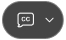 Slide 25
Robert Stacey, Intel
May 2023
IEEE Event Conduct and Safety Statement
IEEE believes that science, technology, and engineering are fundamental human activities, for which openness, international collaboration, and the free flow of talent and ideas are essential. Its meetings, conferences, and other events seek to enable engaging, thought-provoking conversations that support IEEE’s core mission of advancing technology for humanity. Accordingly, IEEE is committed to providing a safe, productive, and welcoming environment to all participants, including staff and vendors, at IEEE-related events.
Slide 26
Robert Stacey, Intel
May 2023
IEEE Event Conduct and Safety Statement
IEEE has no tolerance for discrimination, harassment, or bullying in any form at IEEE-related events.  All participants have the right to pursue shared interests without harassment or discrimination in an environment that supports diversity and inclusion.  Participants are expected to adhere to these principles and respect the rights of others. 
IEEE seeks to provide a secure environment at its events. Participants should report any behavior inconsistent with the principles outlined here, to onsite staff, security or venue personnel, or to eventconduct@ieee.org.
Slide 27
Robert Stacey, Intel
May 2023
802.11 2nd Vice Chair Report
Friday – 802.11 Closing Plenary
Slide 28
Robert Stacey, Intel
May 2023
References - 1
IEEE 802 Participation slide https://mentor.ieee.org/802-ec/dcn/16/ec-16-0180-05-00EC-ieee-802-participation-slide.pptx
Slide 29
Robert Stacey, Intel
May 2023
References - 2
Motion Preparation:
802.11 Motion templates: https://mentor.ieee.org/802.11/dcn/08/11-08-0762-12-0000-motion-templates.doc 
EC Motion templates: https://mentor.ieee.org/802-ec/dcn/16/ec-16-0170-03-00EC-802-ec-motion-template.pptx 
Comment Resolution guidance:
SASB Revcom Comment resolution guidelines:  http://standards.ieee.org/about/sasb/revcom/guidelines.pdf 
802.11 WG comment resolution tutorial: https://mentor.ieee.org/802.11/dcn/13/11-13-0230-05-0000-comment-resolution-tutorial.ppt
Slide 30
Robert Stacey, Intel